ООПТ «Первомайская роща»
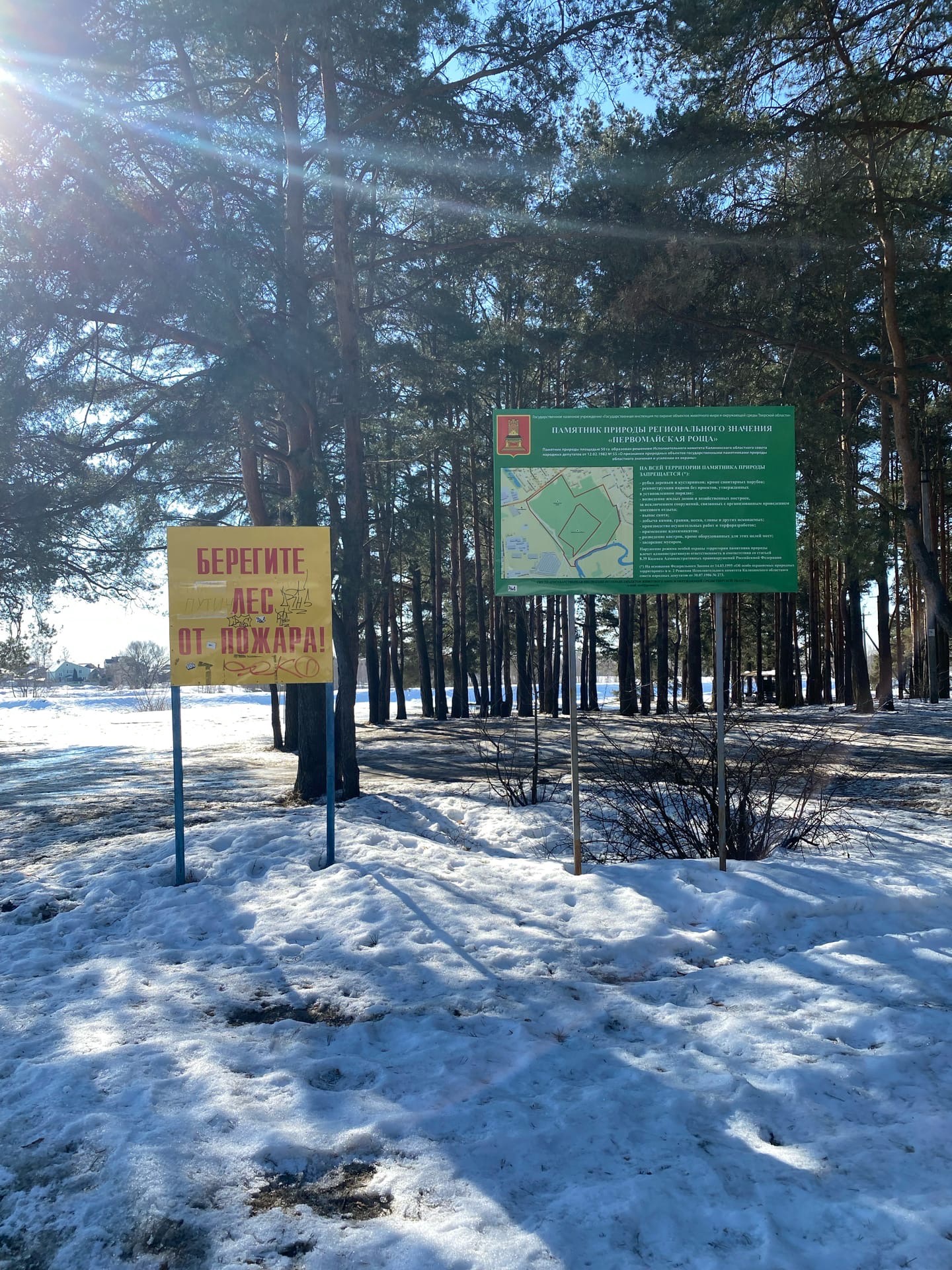 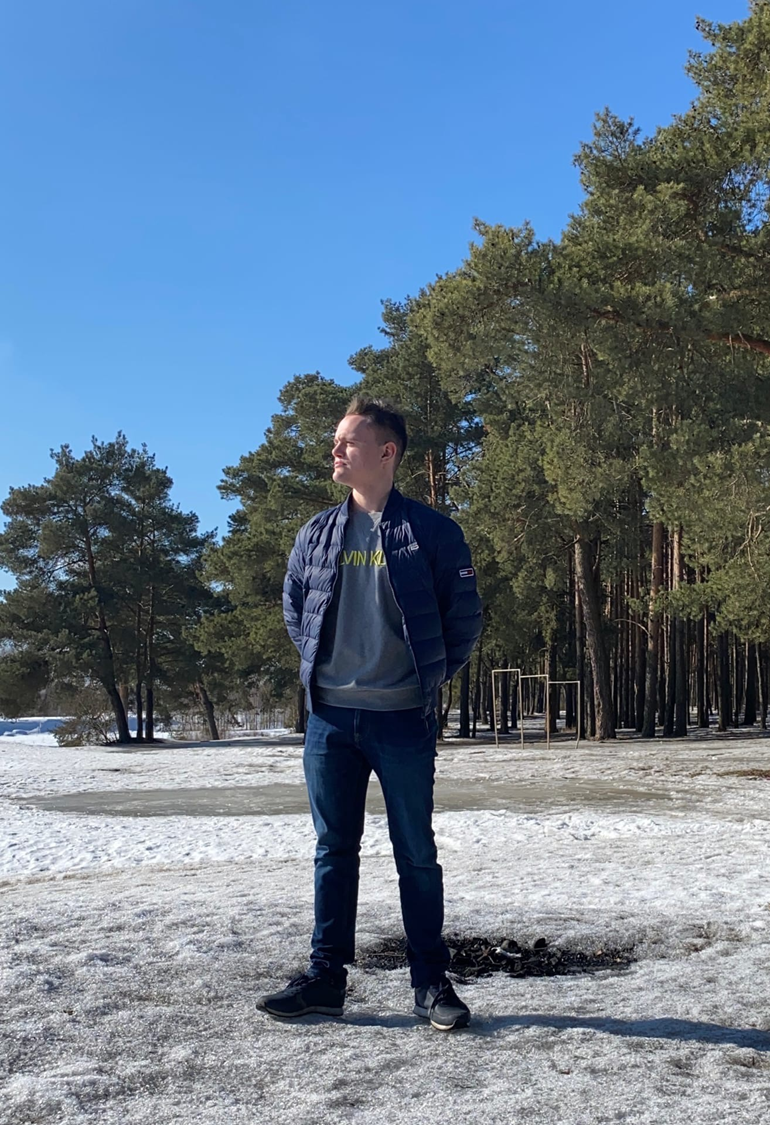 Наверное каждый житель Твери знаком с этим местом. Тут есть и речка, и сосновый бор. Зимой люди катаются на снегу, летом всячески отдыхают. 
Находится роща на северо-западе Твери. Общая площадь составляет 498 гектар. 
Но не смотря на свою красоту, в роще имеется ряд проблем: таких как самовольная рубка деревьев, повреждение стволов деревьев, замусоривание территории, разведение костров и вытаптывание территории.
                                  Любушкин А.Ю. 33 группа
Красивые пейзажи
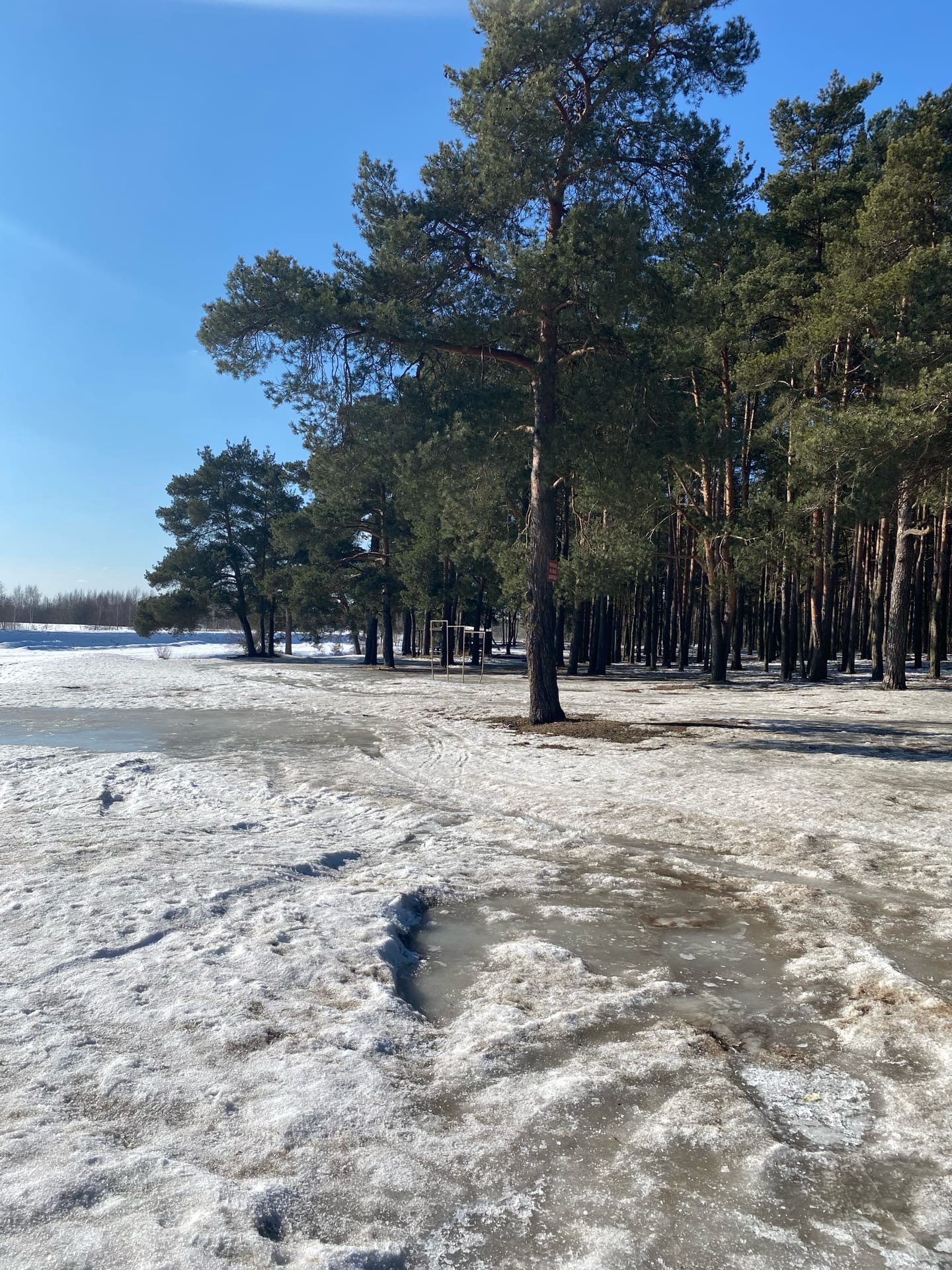 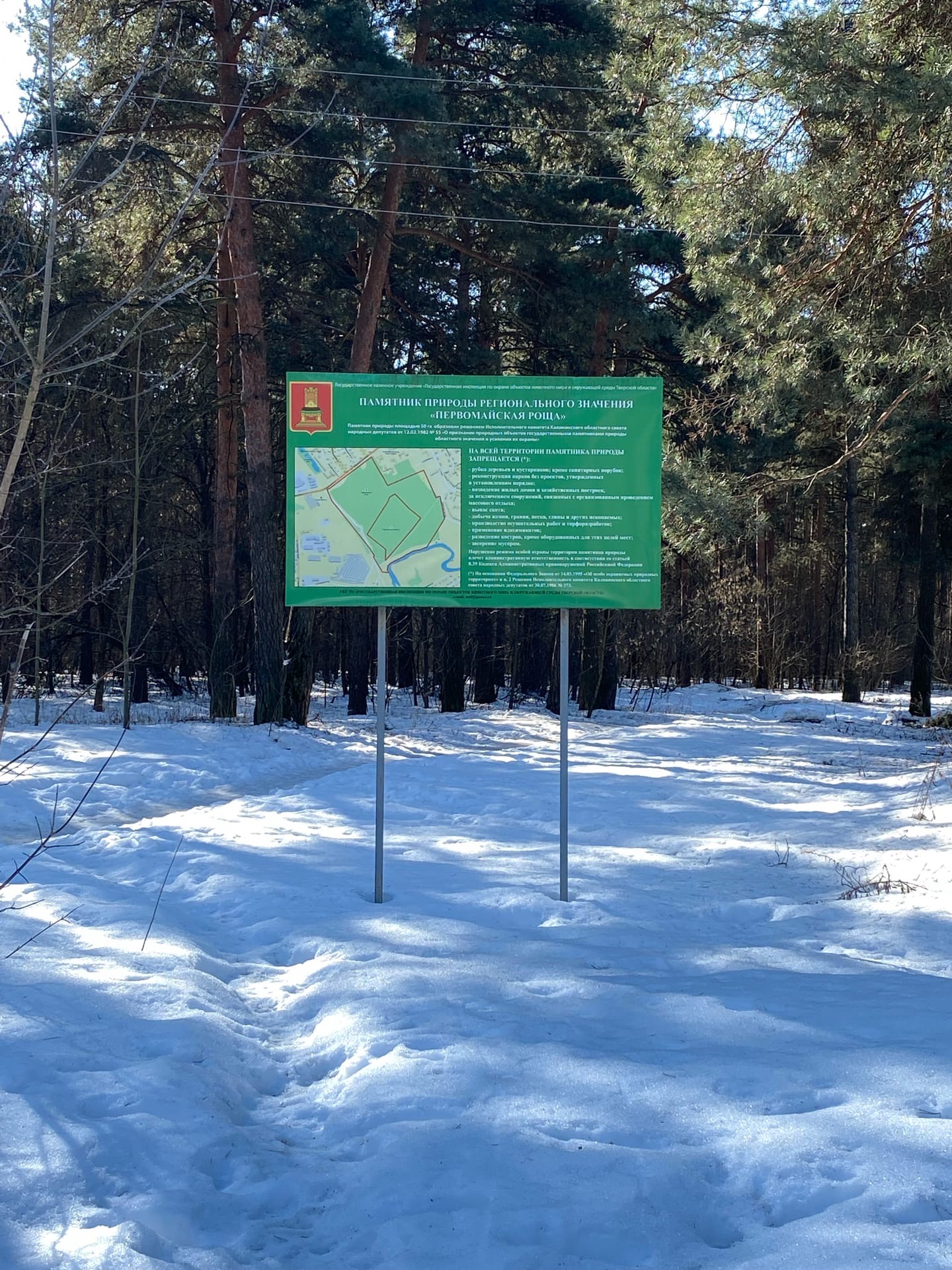 Обнаруженные проблемы
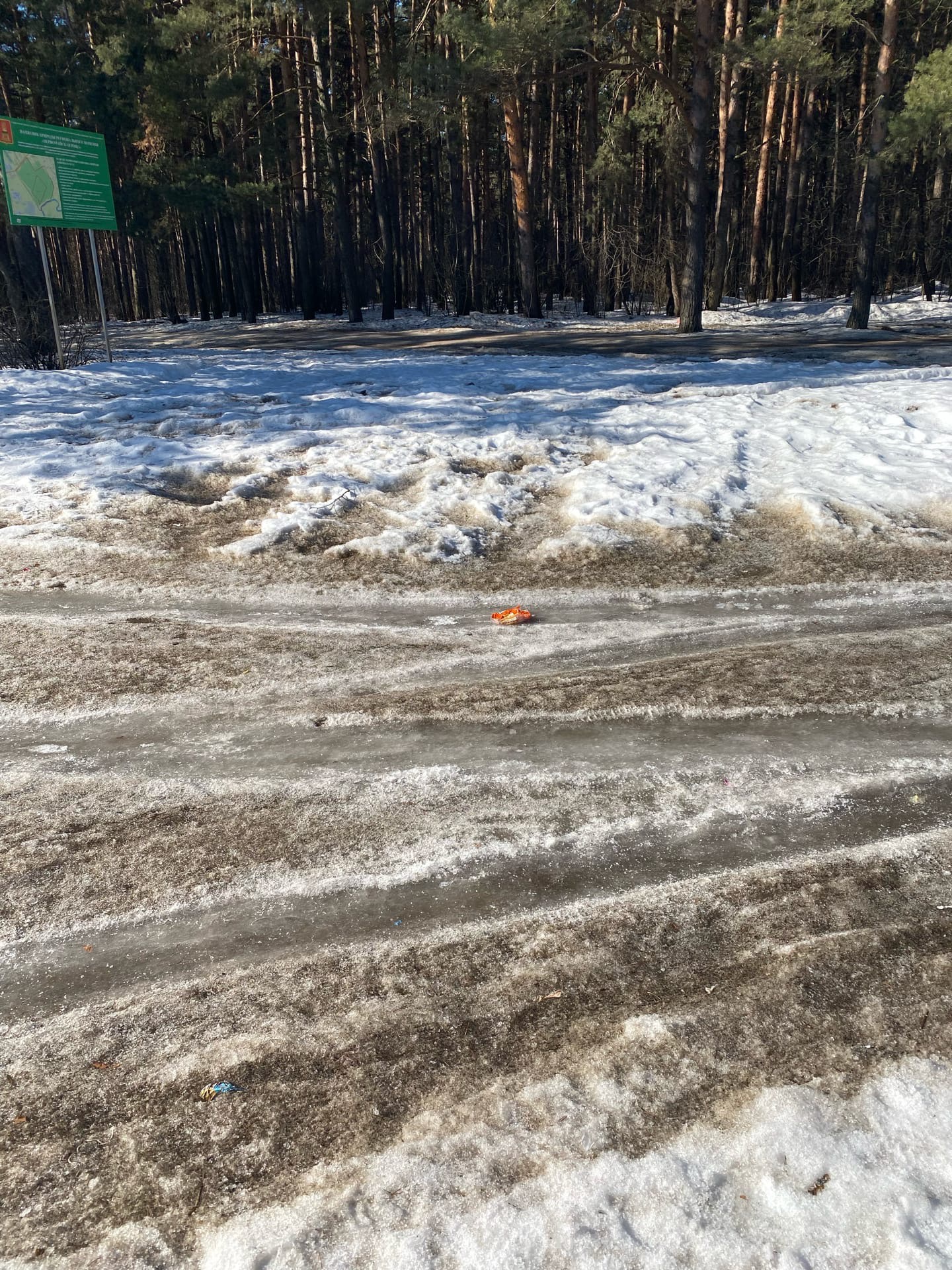 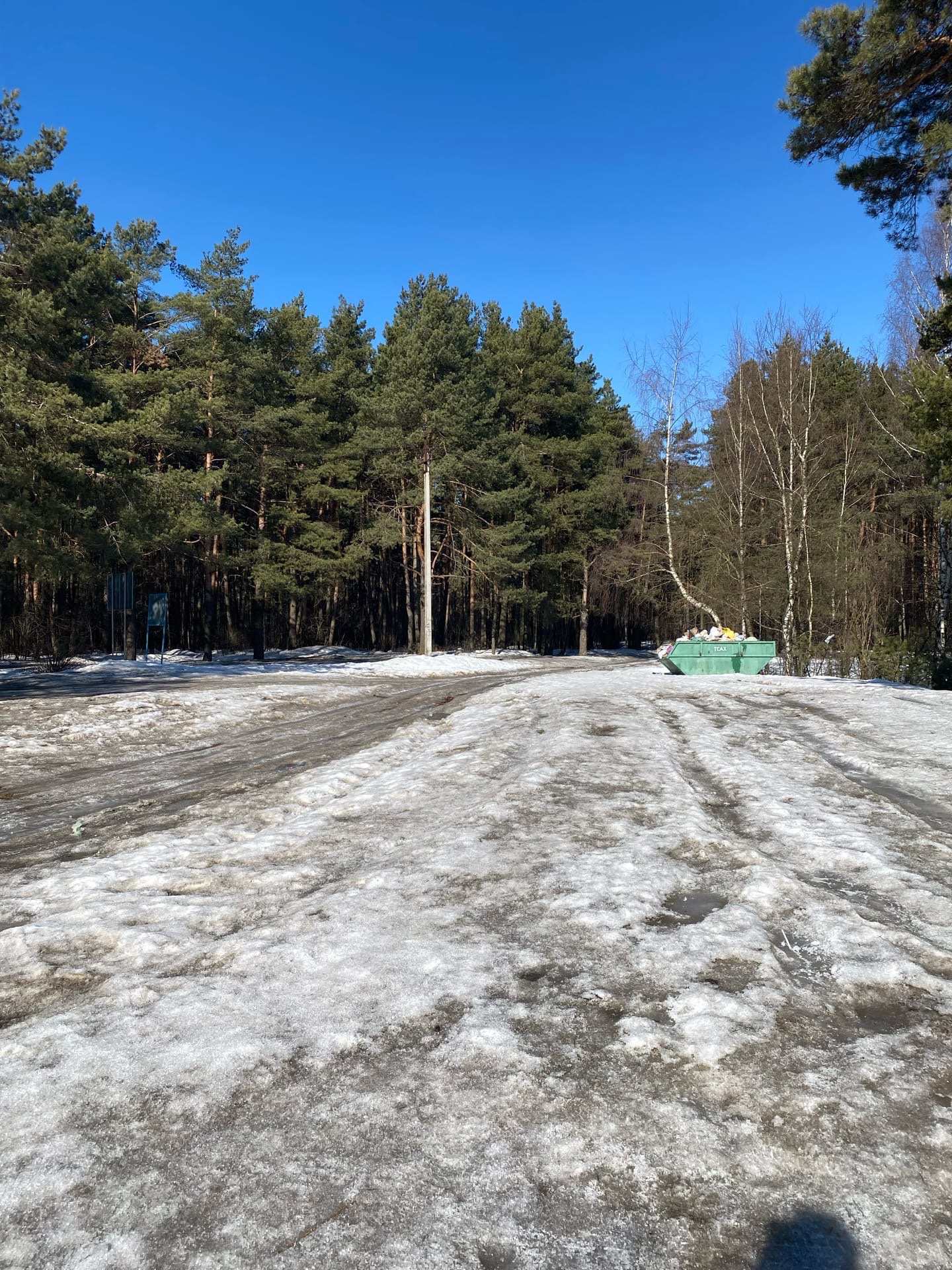